Praktikum Elektronika 1Kelas TK -1
PertemuaN 13
MODUL 8
LDR sebagai sensor cahaya

Seliwati,S.Kom., M.Kom
Universitas Komputer Indonesia
Sensor Cahaya
Merupakan alat yang digunakan untuk mengubah besaran cahaya menjadi besaran listrik.
Prinsip kerja :
Mengubah energi dari foton menjadi elektron
Idealnya satu foton dapat membangkitkan 1 elektron
Jenis Sensor Cahaya
Foto resistor atau Light Dependent Resistor (LDR) yang berubah resistansinya ketika dikenai cahaya
Sel fotovoltaik atau sel matahari yang menghasilkan tegangan dan memberikan arus listrik ketika dikenai cahaya
Fotodioda yang dapat beroperasi pada mode fotovoltaik maupun fotokonduktif
Foto transistor 
dll
Foto Resistor (Light Dependent Resistor)
Resistansi LDR akan berubah seiring dengan perubahan intensitas cahaya yang mengenainya atau yang ada disekitarnya. 
Dalam keadaan gelap resistansi LDR sekitar 10MΩ dan dalam keadaan terang sebesar 150 Ω atau kurang. 
LDR terbuat dari bahan semikonduktor seperti kadmium sulfida. 
Seperti halnya resistor konvensional, pemasangan LDR dalam suatu rangkaian sama persis seperti pemasangan resistor biasa.
Ilustrasi
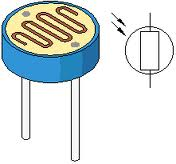 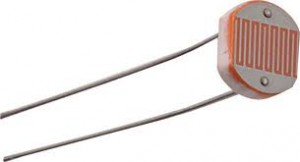 Aplikasi Sensor Cahaya LDR (Light Dependent Resistor)
Sensor pada rangkaian saklar cahaya 
Sensor pada lampu otomatis 
Sensor pada alarm brankas 
Sensor pada tracker cahaya matahari 
Sensor pada kontrol arah solar cell 
Sensor pada robot line follower
Relay
Relay adalah suatu peranti yang bekerja berdasarkan elektromagnetik untuk menggerakan sejumlah kontaktor (saklar) yang tersusun.
Kontaktor akan tertutup (On) atau terbuka (Off) karena efek induksi magnet yang dihasilkan kumparan induktor) ketika dialiri arus listrik.
Berbeda dengan saklar dimana pergerakan kontaktor (On/Off) dilakukan manual tanpa perlu arus listrik.
Ada beberapa jenis relay berdasarkan cara kerjanya yaitu:
Normaly On : Kondisi awal kontaktor terturup (On) dan akan terbuka (Off) jika relay diaktifkan dengan cara memberi arus yang sesuai pada kumparan (coil) relay. Istilah lain kondisi ini adalah Normaly Close (NC).
Normaly Off : Kondisi awal kontaktor terbuka (Off) dan akan tertutup jika relay diaktifkan dengan cara memberi arus yang sesuai pada kumparan (coil) relay. Istilah lain kondisi ini adalah Normaly Open (NO).
Change-Over (CO) atau Double-Throw (DT) : Relay jenis ini memiliki dua pasang terminal dengan dua kondisi yaitu Normaly Open (NO) dan Normaly Close (NC).
SIMBOL RELAY
SPST (Single Pole Single Throw) : Relay ini memiliki empat terminal. Dua terminal kumparan (coil) dan dua terminal saklar (A dan B) yang dapat terhubung dan terputus.
SPDT (Single Pole Double Pole) : Relay ini memiliki lima terminal. Dua terminal kumparan (coil) dan tiga terminal saklar (A,B, dan C) yang dapat terhubung dan terputus dengan satu terminal pusat. Jika suatu saat terminal A terputus dengan terminal pusat (C) maka terminal lain (B) terhubung dengan terminal C, demikian juga sebaliknya.
DPST (Double Pole Single Throw) : Relay ini mempunyai enam terminal. Dua terminal kumparan (coil), dan empat terminal merupakan dua pasang saklar yang dapat terhubung dan terputus (A1 dan B1 - A2 dan B2).
DPDT (Double pole Double Throw) : Relay ini mempunyai delapan terminal. Dua terminal kumparan (coil), enam terminal merupakan dua set saklar yang dapat terputus dan terhubung (A1,B1,C1 dan A2, B2, C2)
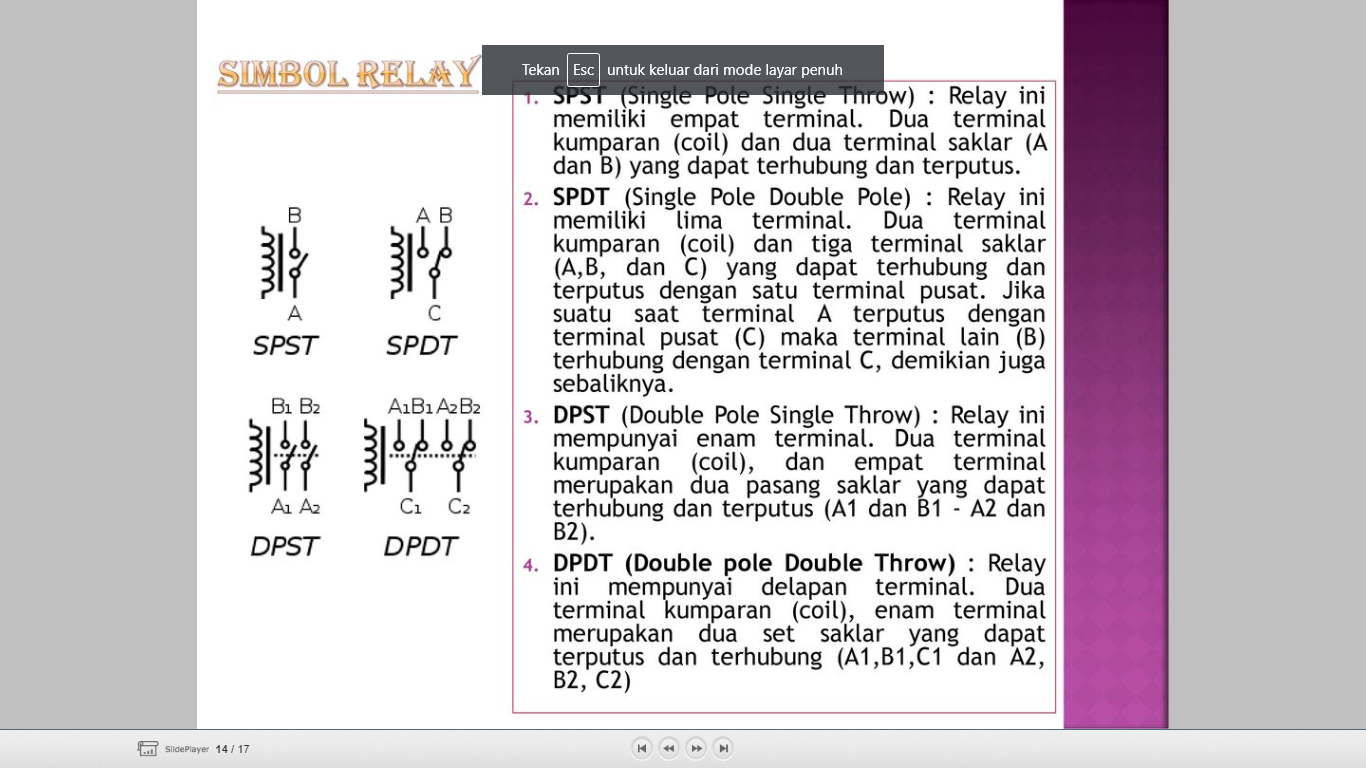 Bentuk fisik
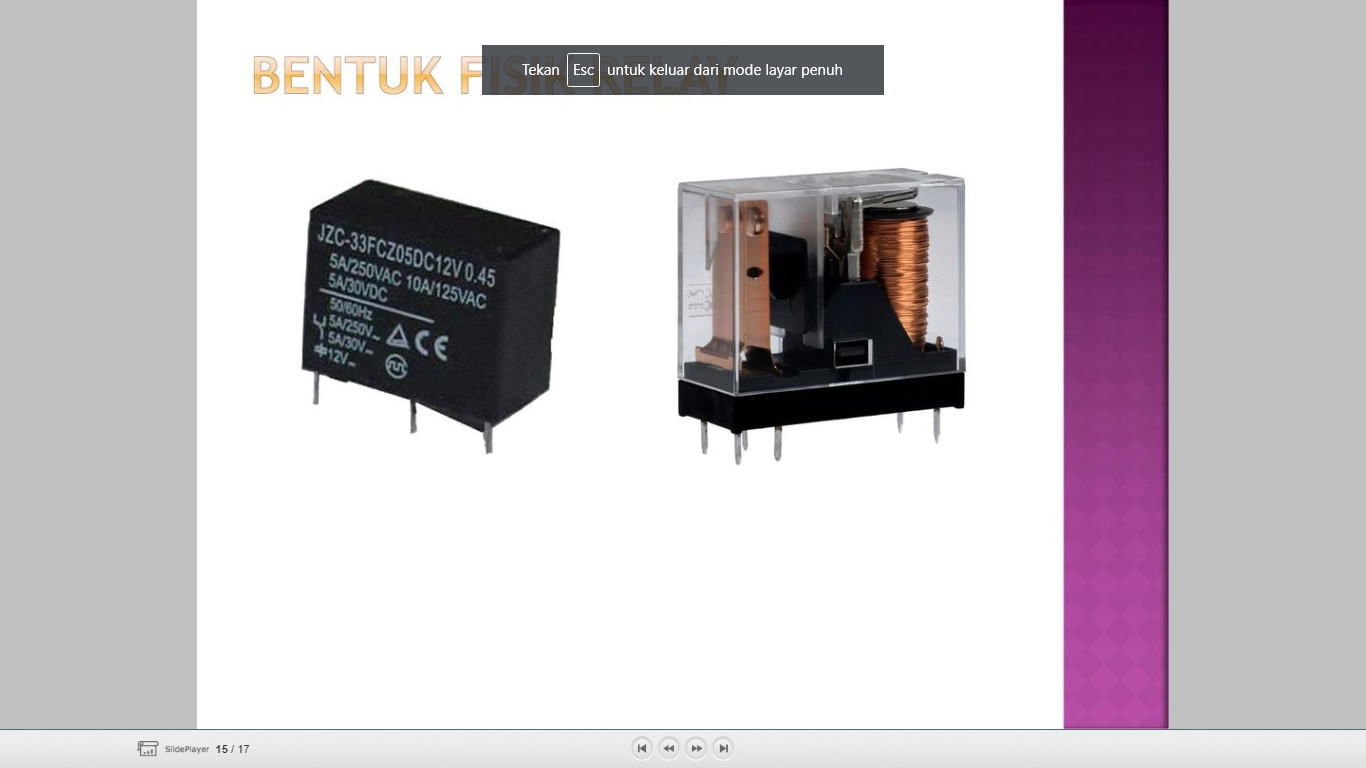 Langkah Percobaan
Merangkai rangkaian pada percobaan modul  8 yaitu
 Mengenali karakteristik LDR
 LDR untuk mengaktifkan relay
Hasil atau data praktikum yang menjadi bahan analisis untuk semua rangkaian pada percobaan pada modul  8
Rangkaian LDR sebagai Sensor Cahaya
Menggunakan Multisim , skema rangkaian yang telah dibuat di multisim lalu di RUN hasil skema dan hasil pengukuran di copy paste ke laporan akhir . Hasil/data tersebut menjadi data pembanding untuk analisis menggunakan rumus.
Tujuan: agar mahasiswa mendapatkan data percobaan, karena KBM E-learning maka menggunakan multisim.
Kebijakan Praktikum Elektronika 1
Kirim Laporan Akhir ke
https://drive.google.com/drive/folders/1GIg3FYtnhnZB-qMdsyX_Xrsy37032g4S?usp=sharing
Setelah masuk link tersebut, pilih kelompok praktikum setelah masuk foldernya masukan hasil praktikum (laporan akhir) masing-masing praktikan.
Dengan nama file: Nama_NIM_Modul (1,2,3,dst)
Terimakasih